The skull
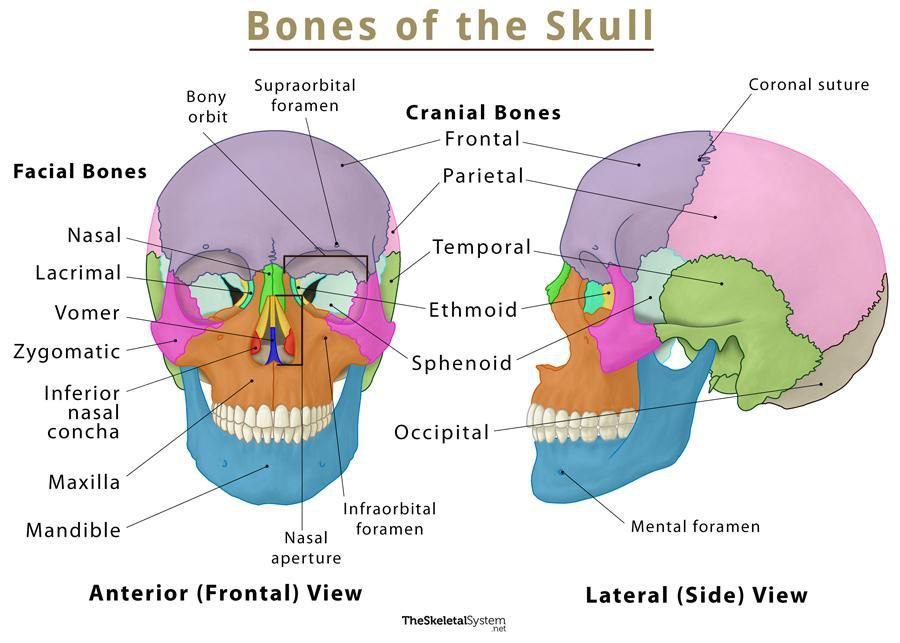 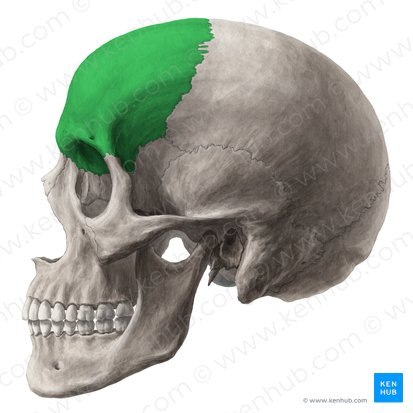 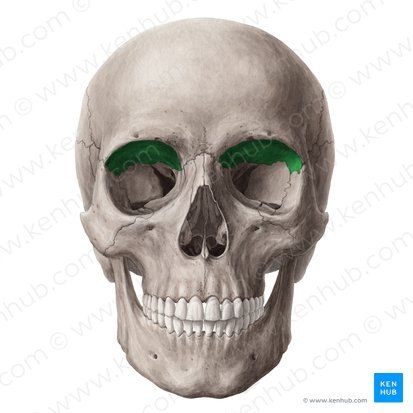 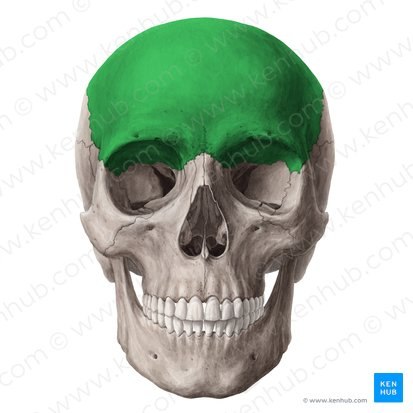 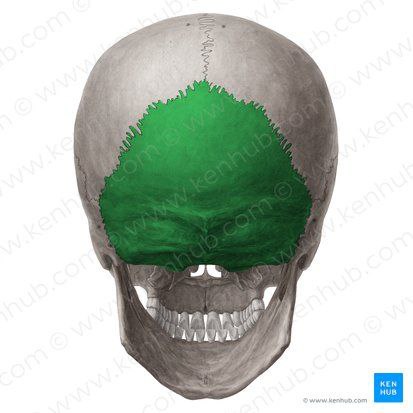 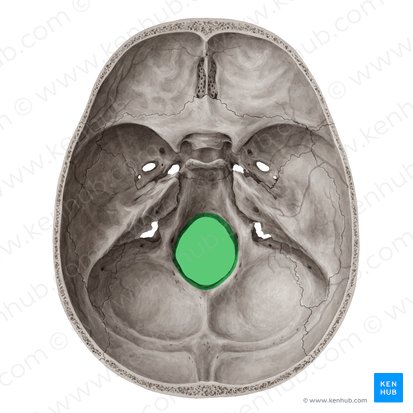 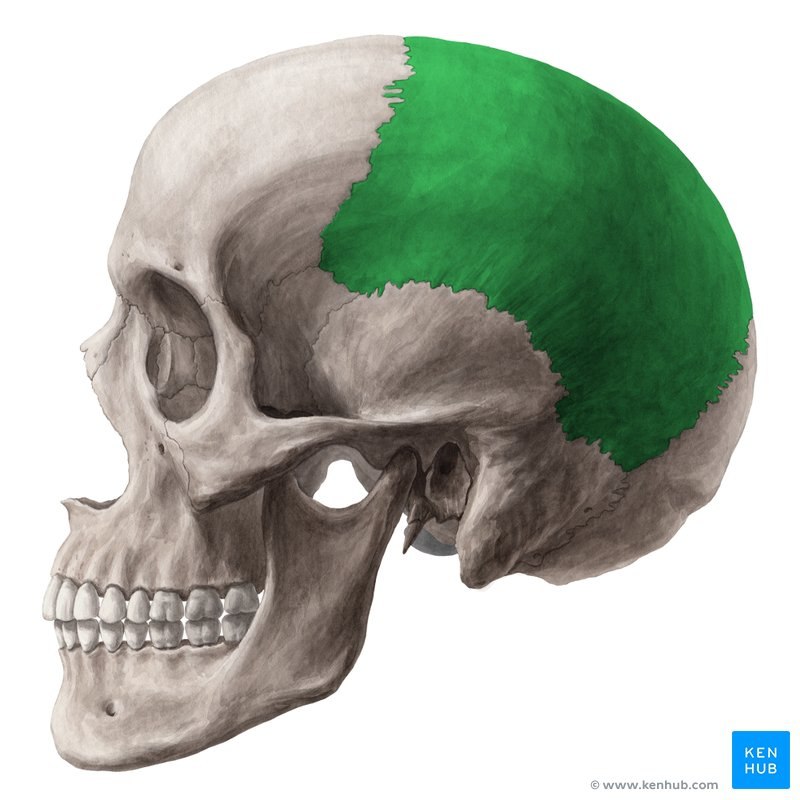 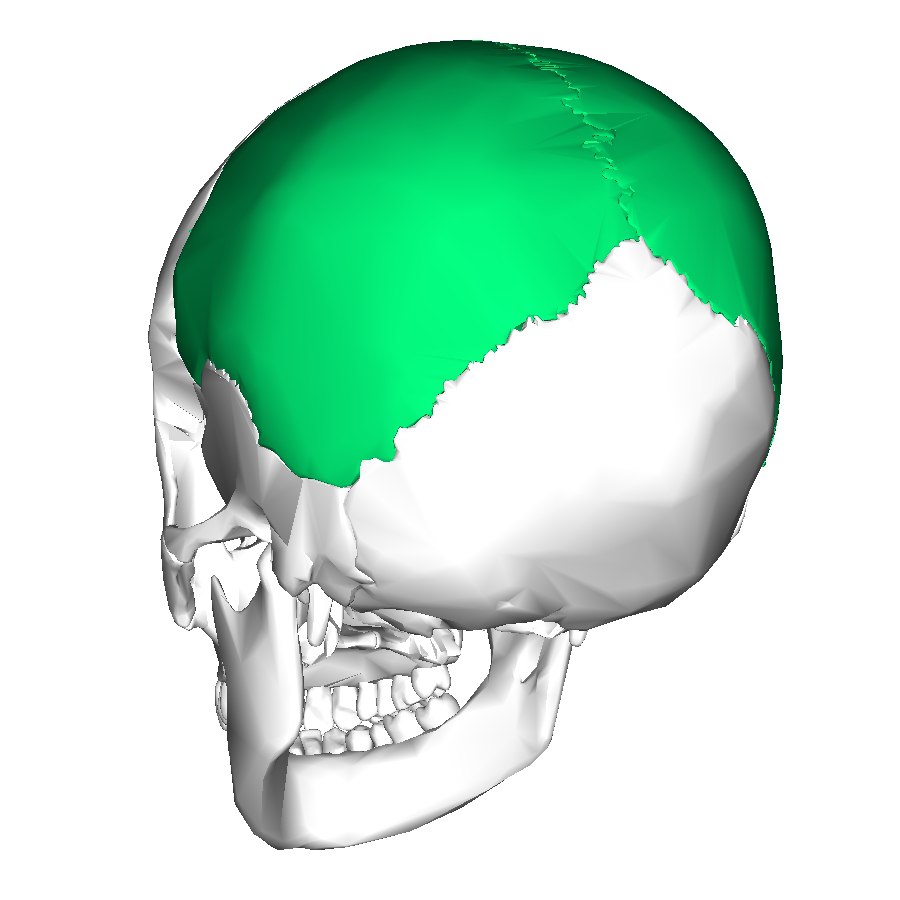 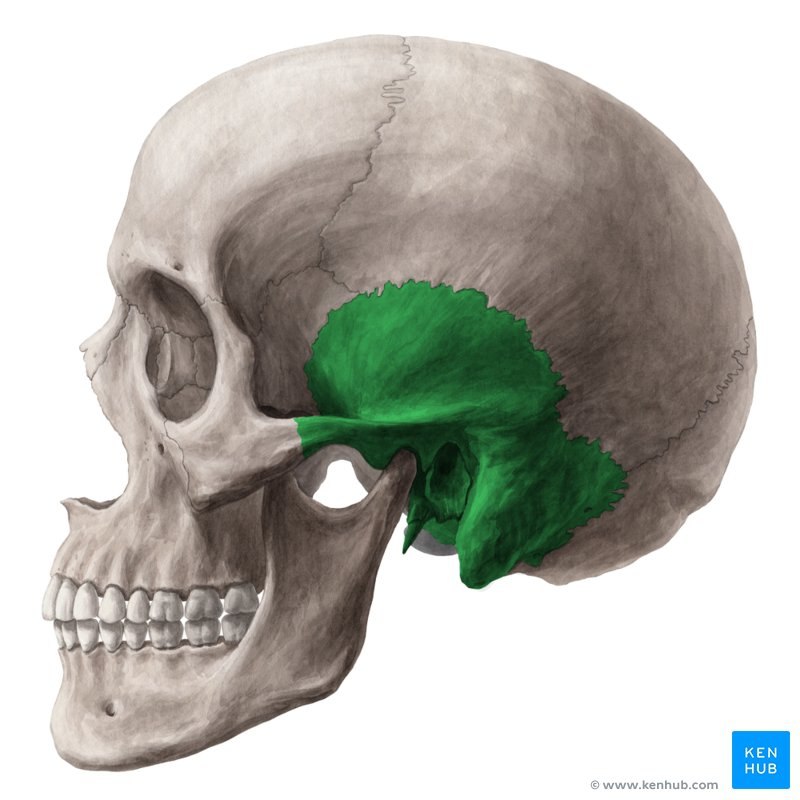 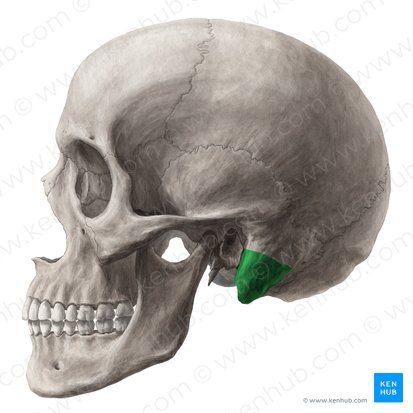 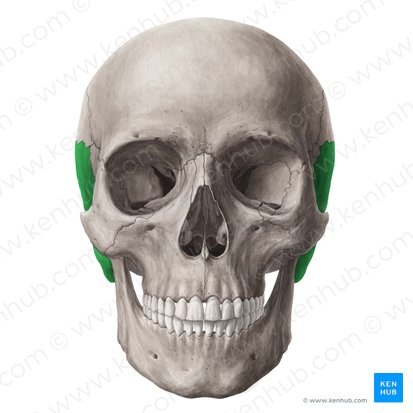 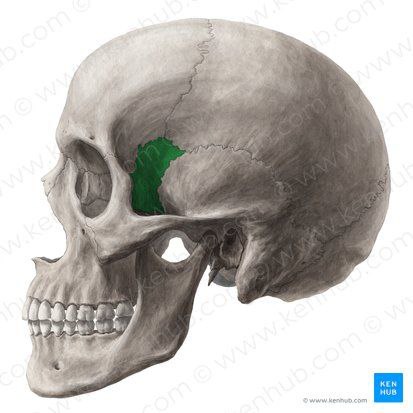 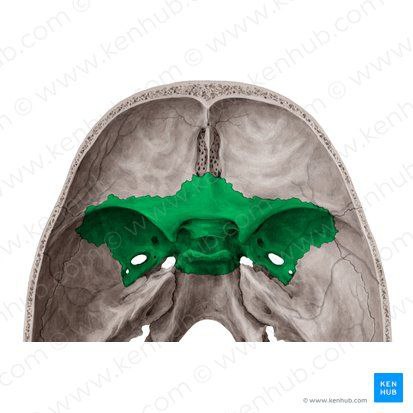 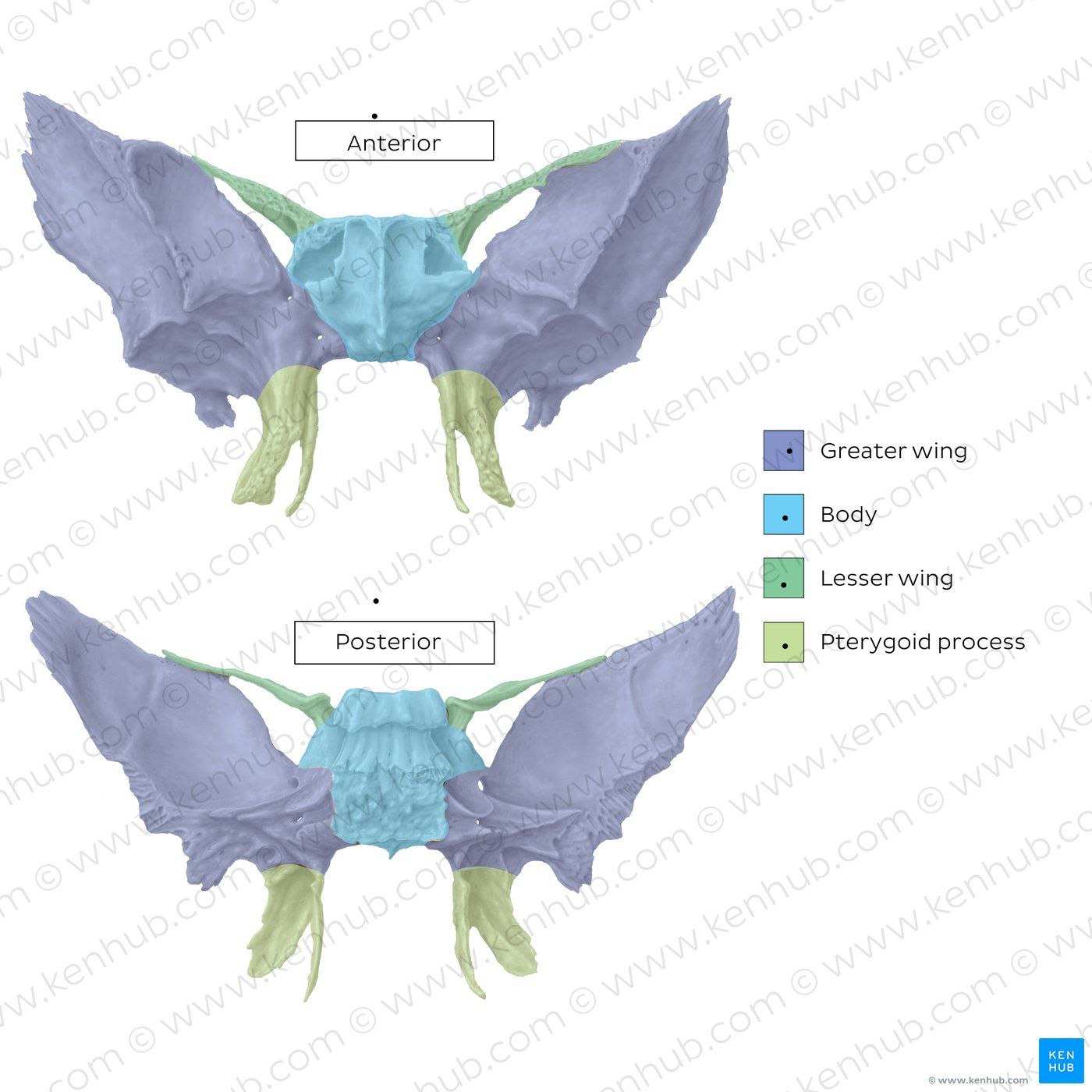 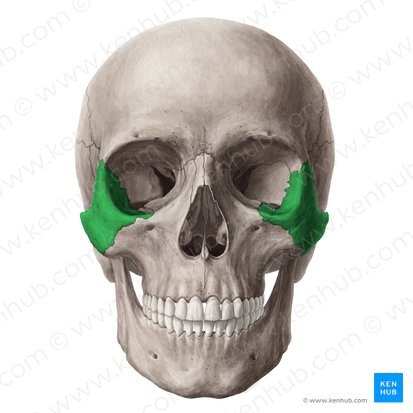 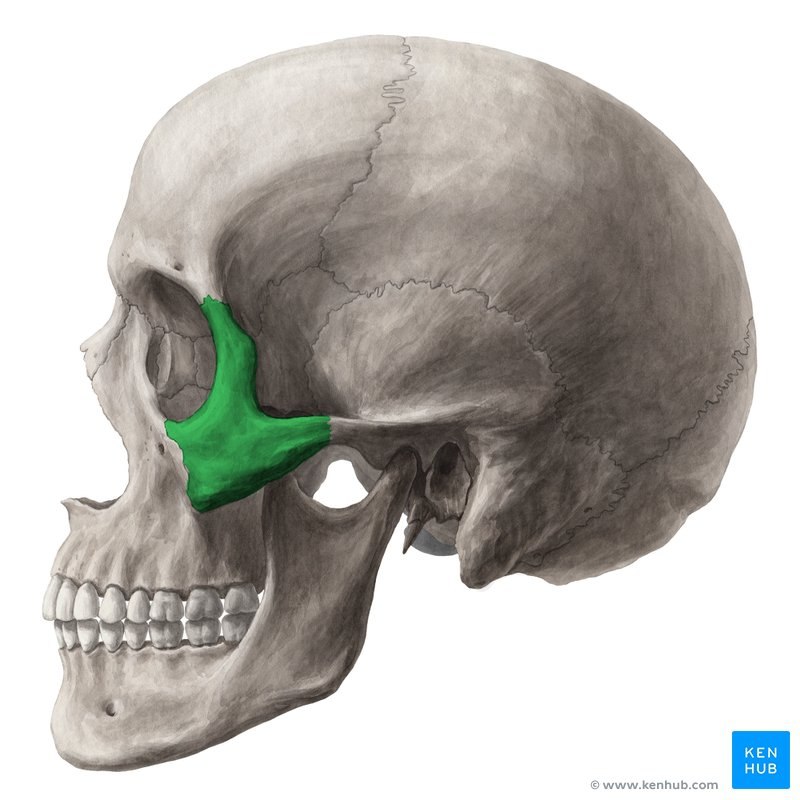 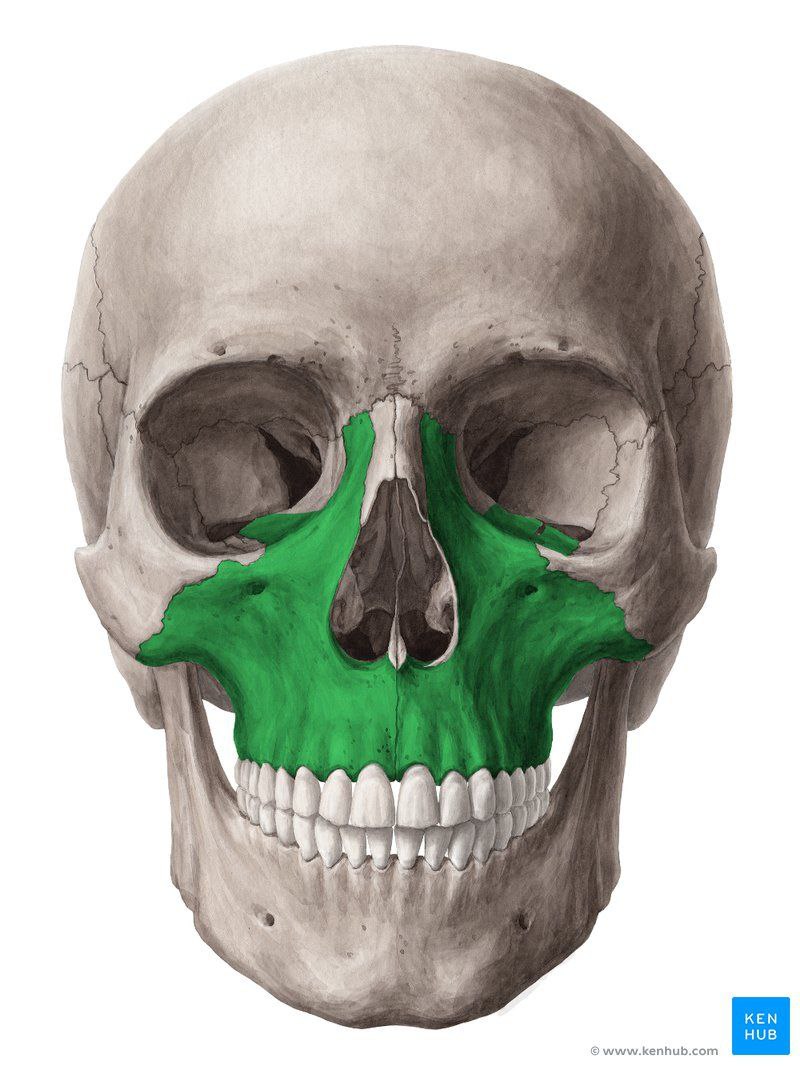 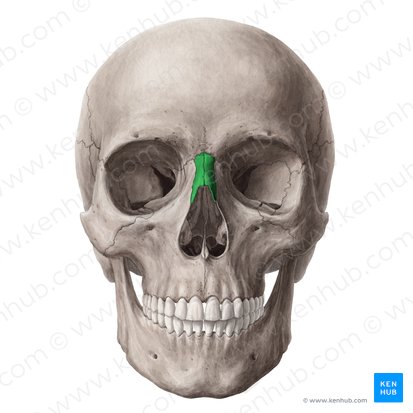 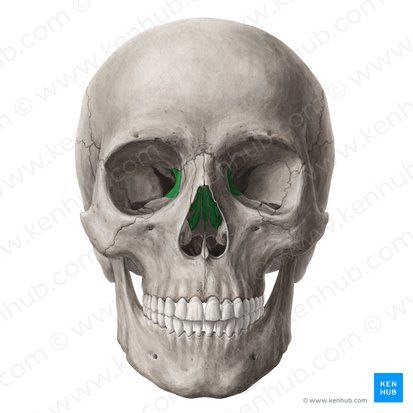 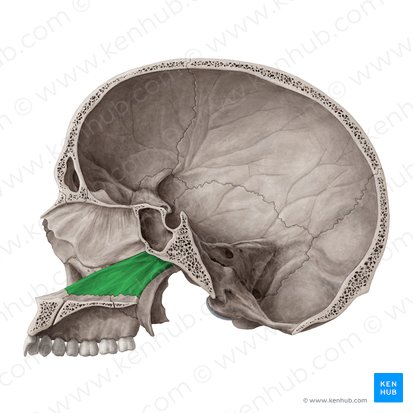 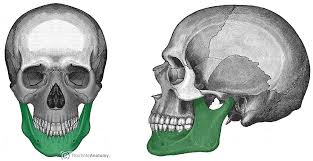 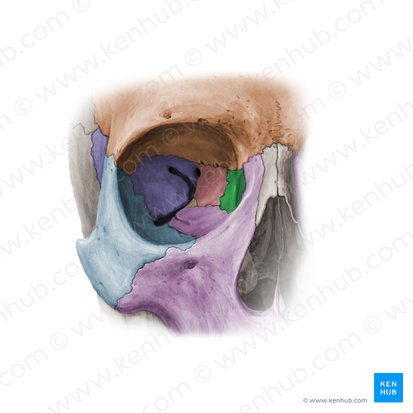 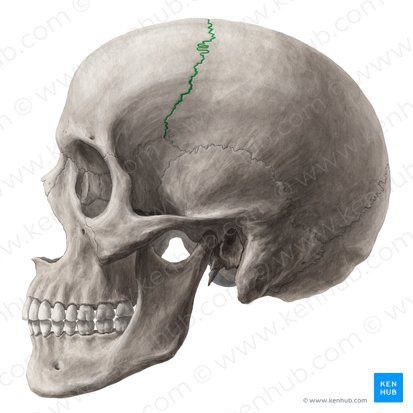 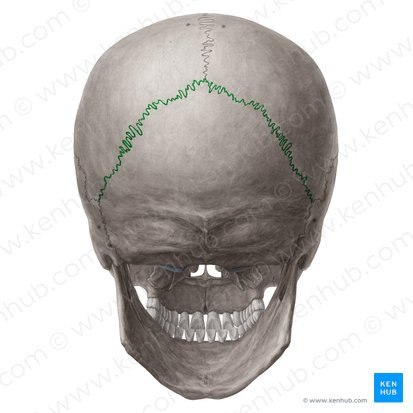 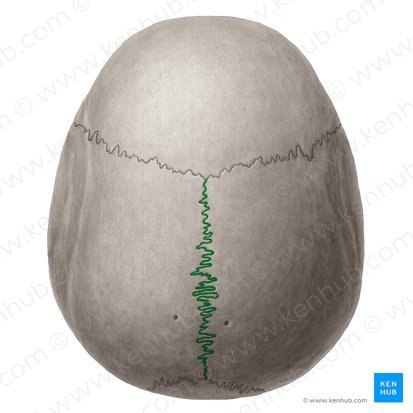 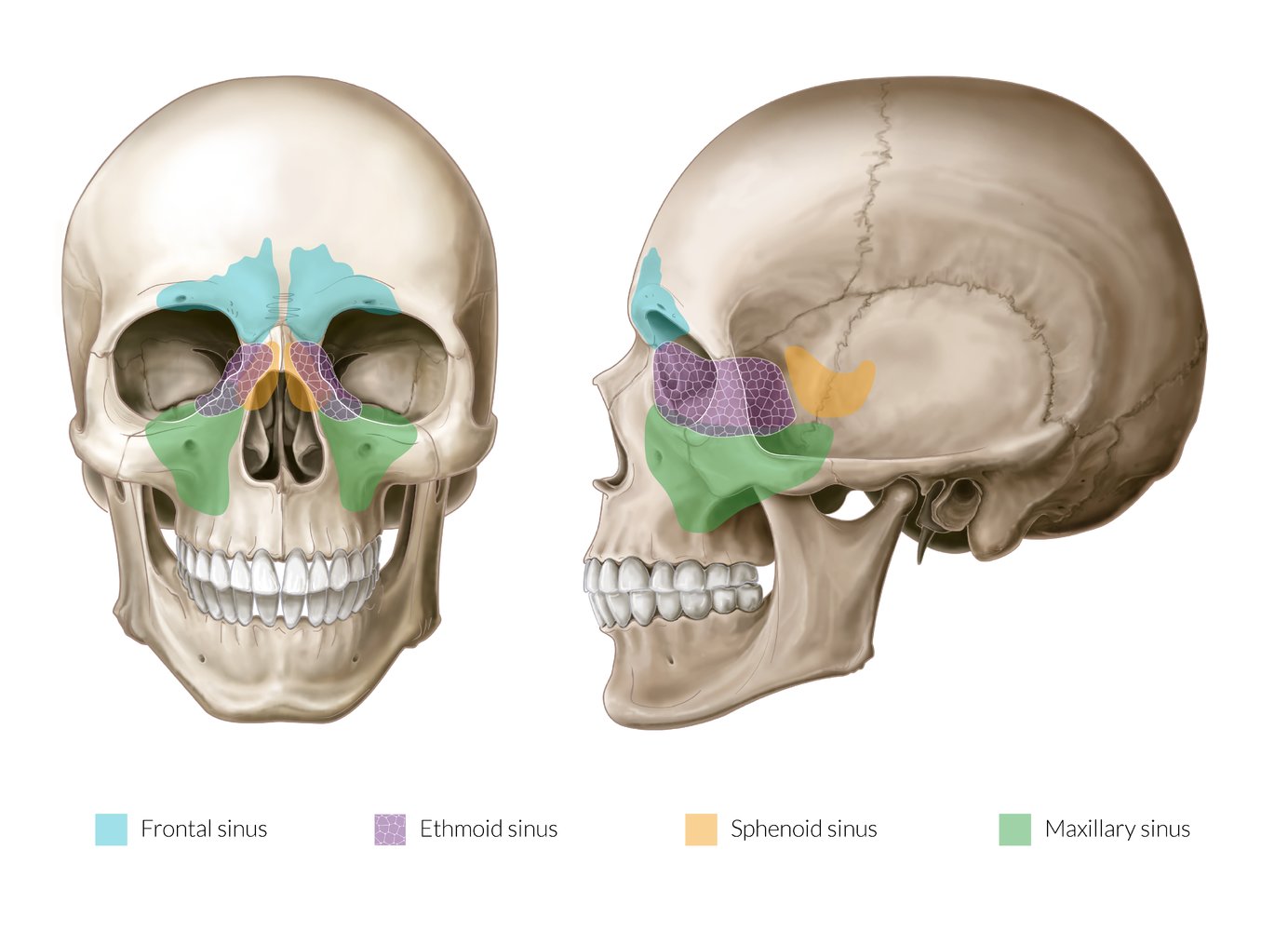